Eald Englisc(c. 5C – 11c)
LECTURE 3.1
THE OLD ENGLISH PERIOD: GENERAL CHARACTERISTICS
ACTIVE VOCABULARY
ISSUES TO COVER
1. General Characteristics of the Period
2. Old English Alphabet and Pronunciation
3. Old English Vowels
4. Changes in Consonants
5. Old English Morphology
Is Old English difficult to understand?
2017
19 C, 18 C
1719 
1600s
1500s
before 1400 (1389)
1000 AD
1. GENERAL CHARACTERISTICS OF THE OE PERIOD
5th-11th C
What were the seven kingdoms? 
the Jutes – Kent, 
the Saxons – Essex, Wessex, Sussex, 
the Angles – East Anglia, Northumbria and Mercia
What were the main historic events?
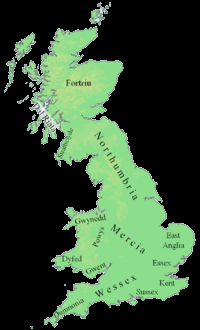 MAIN FEATURES
What did OE sound like?
What is the outstanding epic in OE?
Listen to some lines from Beowulf and tell which words you recognized
wé
oft
wæs 
funden
under
him
gód
cyning
geong
god
sende
lange
hwíle
Béowulf
wíde
Scedelandum
2. OLD ENGLISH ALPHABET AND PRONUNCIATION
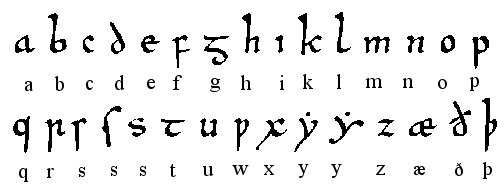 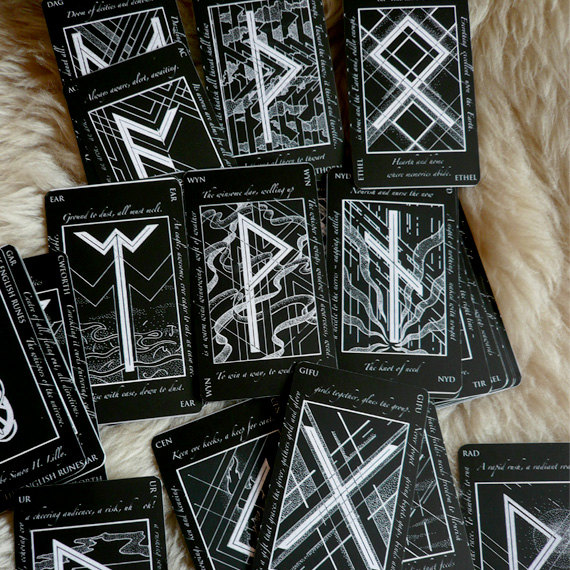 A rune could denote a sound, a syllable or a whole word
24 RUNES 


597 AD
Latin alphabet 
+ 3 runes (3 – yoke, þ – thorn, ð – eth) 
+ ligature æ (ash)
VOWEL & CONSONANT sounds


15 monofunctional vowels 
short and long æ, a, o, u, i, e, y, and short å 

6 diphthongs: short and long ea, eo, ie

16 consonants: b, c, d, f (f, v), 3 – yoke (g, j, g’, x, g - ґ) h, l, m, n, p, r, s, t, ð (ð, Ө), w, x
3. OLD ENGLISH VOWEL CHANGES
Breaking (fracture) 
a simple short vowel =>  a short diphthong
a + r (l) + cons, => ea (hard > heard)
æ / a + h + cons. => ea (ahta > eahta) - eight
e + r + final cons. => eo ( herte > heorte) – heart
Palatal mutation (i-umlaut) 

back sounds a /o =>  changed 
* if followed by front sound in the next syllable 
a – æ , a – e: sandian - sendan (to send)
ā – æ (long): lārian - lāēran (to learn, to teach)
o > oe > e: dohter - dehter (dative case of daughter)
ō > oe > ē: wōpian - wēpan (to weep)
u > y: fullian - fyllan (to fill)
ū> ý: mūs - mýs (mice)
Palatal mutation in diphthongs


ea > ie: eald - ieldra (elder) 
eo > ie: feor - fierra (further)
ea > ie: hēarian - hīeran (hear)
ēō > īē: 3etrēowi - 3etrīewe (true)
Diphthongization
after palatal consonants

sk', k‘, j (spelt sc, c, 3) developed diphthongs after themselves 
a – ea: skal — sceal – shall
ā > ēa: skāggwon - scēawian – scavenger 
e – ie: 3efan - 3iefan (give)
æ – ea: 3æf- 3eaf (gave)
æ (long) > ēā: jār - jēār (year) 
o > eo: scort - sceort (short)
Back / Velar Mutation

o /u influenced the preceding syllable vowel 
i – io: silufr - siolufr (silver)
e > eo: herot - heorot (hart - male of the deer)
a > ea: saru - searu (sword)

Mutation before h
a / e + h ==>> ea – ie – i/y
naht - neaht - niht (night)
Contraction (loss of intervocal h)
a, e, i, o + h + any vowel
slahan - slēan (slay)

Lengthening of vowels 
*if followed by nd, ld, mb
 bindan, cild, climban (=bind, child, climb)

*if nd, ld, mb + consonat 
no lengthening cildru (=children).
4. CHANGES IN CONSONANTS
VOICING OF FRICATIVES
* in intervocal position: 
f > v: ofer (over)
Ө > ð: ōðer (other)
s > z > r (rhotacism): maiza - māra ( now more, but most)
Palatalization 
k’, sk' kg' (marked c, sc, c3) ==>> sibilants 
*before front vowels (not in words of Scandinavian and Greek origin)
k'>tS: cild (child)
sk' > S: sceal (shall)
kg' > d3: bryc3 (bridge) 
Back γ + palatal consonant ==>> j 
3ear (year)

Metathesis of r
cons + r + vowel ==>> cons + vowel + r
 ðridda - ðirda (third)
5. OLD ENGLISH MORPHOLOGY
Language  type: inflected
* but simpler than PIE
Analytical forms: NO
OE NOUN
Cases: 4 
*8 cases in PIE 
Gender: 3 
* 3 genders in PIE 
Number: 2 
* 3 numbers in PIE

Adj, pron, num agreed with nouns they modified in number, gender and case
VERBS
Types: 4  
*strong, weak, preterite-present, irregular 
Strong verbs: vowel alternation for past tense 
Weak verbs: A unique way of forming the past tense using dental suffix is developed 
ealdian - ealdode = to grow old
strong verbs ↓ in number 
weak verbs ↑ in number
Quizz: Guess “EALD ENGLISC”  words
hām
læn
nædre
pipor
slīm
snoru
rūh
mys

slime = a thick, wet substance which covers a surface or comes from the bodies of animals such as snails
shaggy = long and untidy (of hair or fur )
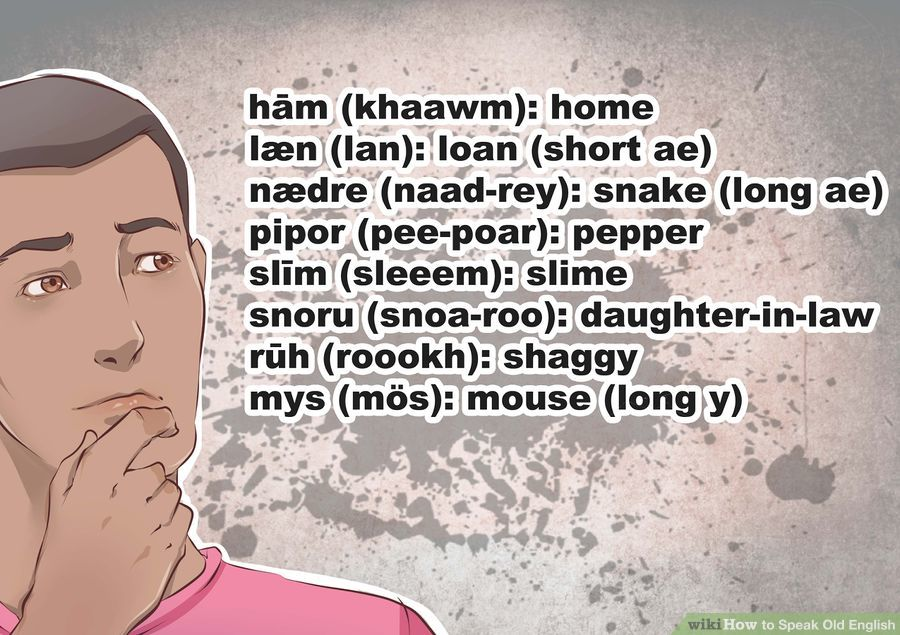 Iċ þē þancung! 
 (ITCH THAY THAN-kOOng)